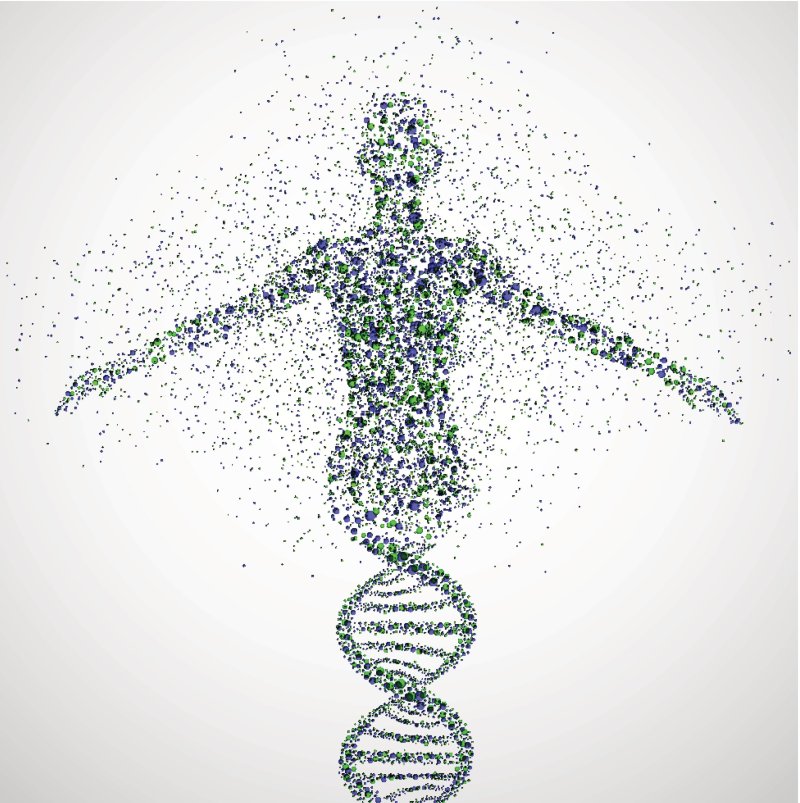 Human genetics syllabus
Sabha Rabaya, MSc
What Is This Course About?
Human heredity and variations
Human genetic disorders, clinical genetics
Population genetics
Human Genetics
developmental genetics
Behavioral genetics
Genetic counseling
What Is This Course About?
Human genetic disorders
This course
Genetic testing and diagnosis
Molecular genetic approaches in treatment
Human Genetics Course Organization
Introduction to human genetics
Transmission genetics
Genetic Disorders treatment and management
Genomics/population genetics/Personalized Medicine
Human genetic variations
Human Genetic Disorders diagnostics
Multifactorial disorders/Complex  inheritance/Cancer
gene mutations/
/Single-gene disorders
Chromosomal abnormalities
[Speaker Notes: Inborn errors of metabolism 
Carbohydrates : Lactase deficiency
Lipids: Familial hypercholesteremia
Proteins: Maple syrup urine
Nucleic acids: Lesch nyhan syndrome

Cell
Plasma membrane: cystic fibrosis
Nucleous: progeria
E.R./ cytoskeleton: Alzehimers disease
Lysosomes: tay sachs disease
Mitochondria: parkinsons]
Course Outcomes
1.Gain a broad knowledge of human genetics and what approaches are used to expand our understanding. 
2.Understand modes of inheritance and expression of traits ranging from Mendelian to multifactorial.
3.Learn about the human genome, from its organization into chromosomes to the DNA content.
4.Learn the major types of human genetic disorders and understand the mechanisms of major human genetic disorders
5.To appreciate how advances in biotechnology and genomics are  personalizing all aspects of medicine including prevention, diagnostics, and treatment. 
6.Acquire some basic skills in literature search and presentation.
Textbooks and Course Material
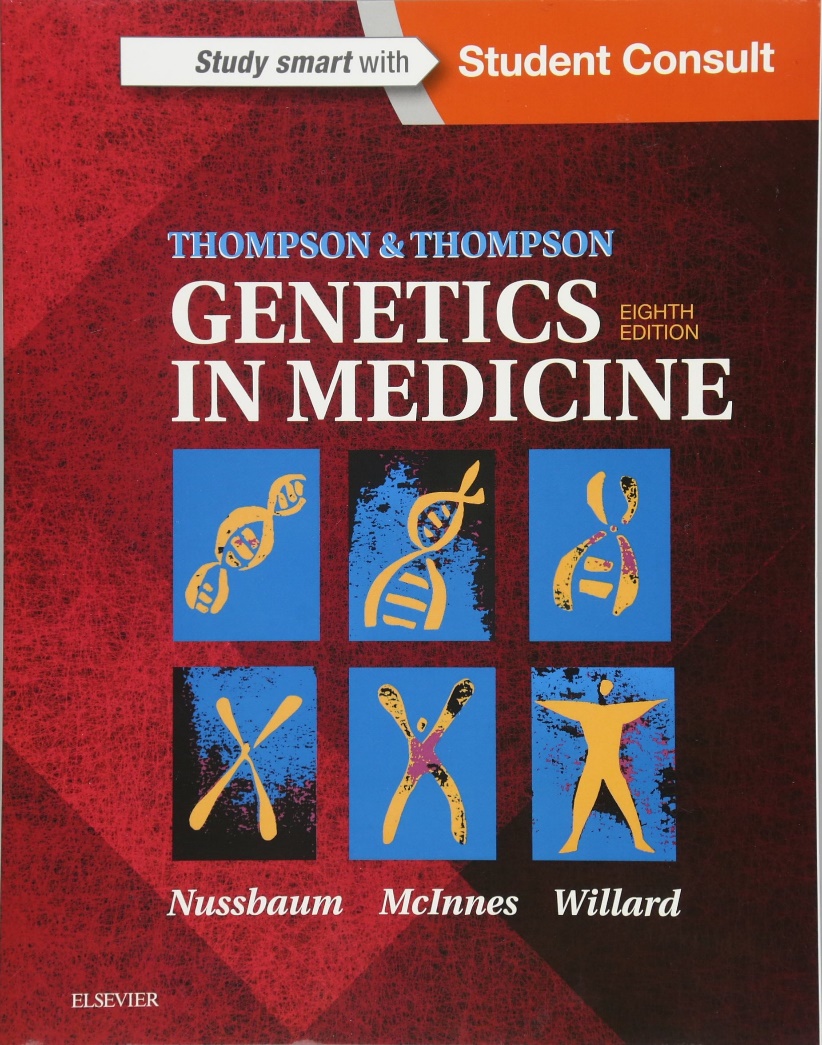 Course Policies
Classroom Courtesy
Please turn off your cell phones and keep your side conversations to a minimum.

Preparation for Class
Please attend all classes, arrive on time and be ready to participate and learn.
It is encouraged to take notes during lectures
Always check Moodle platform
[Speaker Notes: Class Participation:
Learning requires students to actively contribute both inside the classroom and after class. Class participation is an integral part of the learning process. Answering questions posed during lecture, voting in class polls, and energetically being a member of groups in activities and on the discussion boards will reinforce your learning and help make the class enjoyable for all participants.]
Course Policies
Quizzes, assignments and exams
You will have some assignments and lecture quizzes, please submit your assignments on time
You are required to give a graded presentation 
There will be at least two exams. Exam material will be drawn from required readings, lecture material, and in-class activities.

Help & Resources
If you find yourself struggling, act quickly! Please contact me to set up an appointment. 
sabharabaya1995@gmail.com
Office hours & location: For now email me for a time and we will make it happen.
Things to take into considerations
Attend all lectures: cumulative
Be organized: Do your work
Be involved
Share your opinion: your feedback matters 
Ask for support
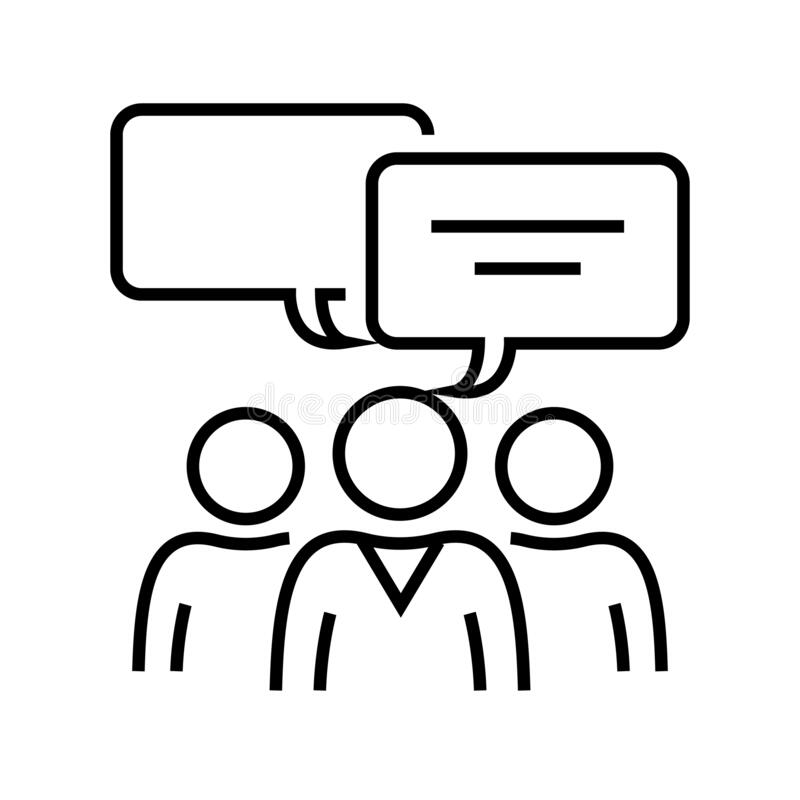 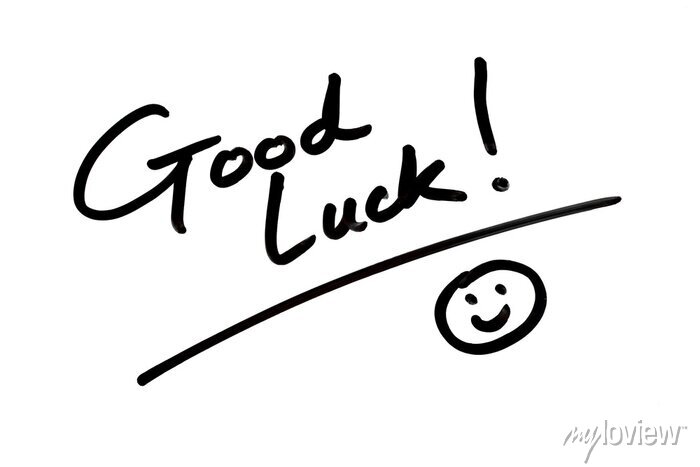 Self-test
In your words, try to define each of the following:
   DNA
   RNA
   Replication
   Transcription
   Translation
   Chromosome
   Chromatid
   Gene
   Allele
   Mutation
   Mitosis
   Meiosis
   The central dogma